The Processes of MI:Plan
Chapter 5
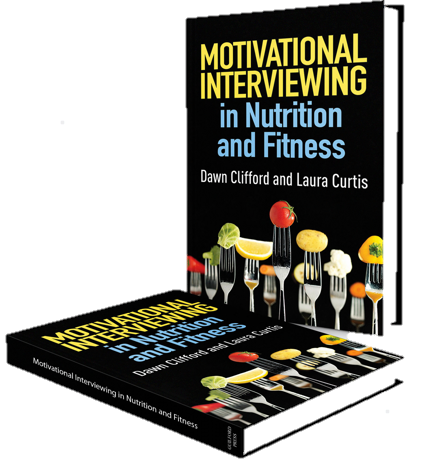 Companion slides to Motivational Interviewing in Nutrition and Fitness
ISBN: 9781462524181   © 2016 Dawn Clifford and Laura Curtis
Guilford Press  370 Seventh Ave Suite 1200  New York, NY, 10001-1020  guilford.com
Learning Objectives
By the end of this presentation, participants will be able to:
Describe how to approach the planning process in a way that honors client autonomy
Describe how to provide information to clients while maintaining their engagement
List questions that are used to guide the client in the goal-setting process
The Four Processes of MI
To recap, here are the four processes of MI: 
Engage
Focus
Evoke
Plan
Plan
The Four Processes of MI
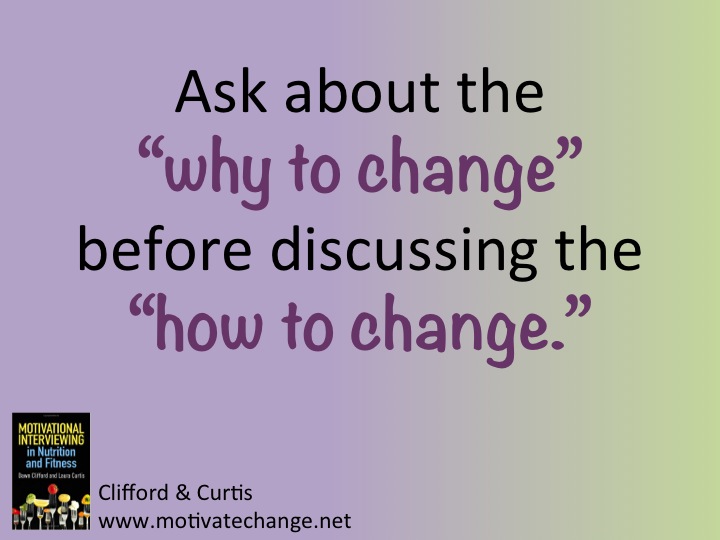 Outline
Respecting Client Autonomy
Elicit – Provide – Elicit
Giving Advice
Offering a Concern
Client-Centered Goal-Setting
Setting Up an Experiment
Assessing Confidence and perceived barriers to change
Respecting Client Autonomy
walk at lunch
hike
The planning process often involves a brainstorming of change ideas.
Let the client lead the brainstorming process.
frisbee
ride my bike
play tag with my kids
“What ideas do you have for how you might go about making this change?”
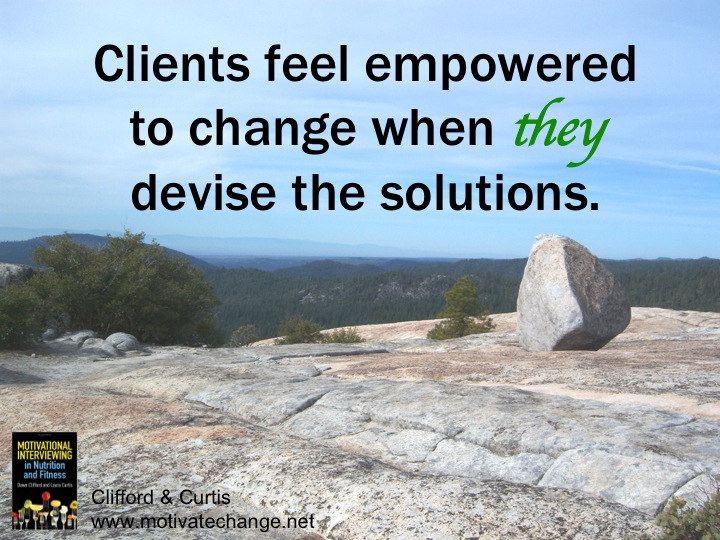 Respecting Client Autonomy
Refrain from pelting ideas at the client.
Ask the client for ideas first.
Offer ideas only if the client gets stuck.
Ask for permission before offering ideas.
“Would you be interested in hearing some ideas that have worked for other clients of mine?”
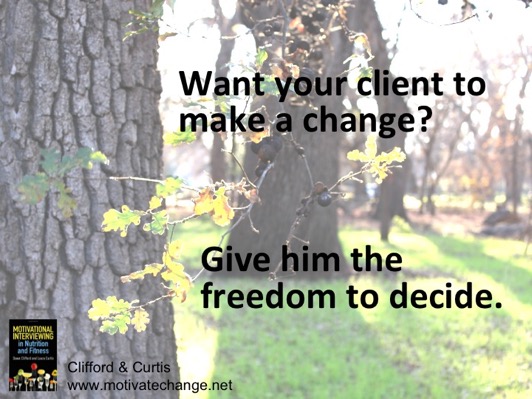 Elicit – Provide – Elicit
An Information Sandwich
Ask a question
Also known as:
Explore – Offer – Explore
Ask – Offer – Ask
Minimizes long monologues of information-giving.
Breaks up information-giving by asking the client questions
Find out what the client already knows about a topic before giving information.
Give information
Ask a question
Elicit – Provide – Elicit
Questions that could be asked
First elicit:
What have you heard about…?
What do you already know about…?
What are your thoughts about…?
Second elicit:
What do you think about what I just said?
What is your reaction to what you just heard?
Elicit – Provide – Elicit
When giving information (provide), notice the client’s reaction (non-verbal cues) to assess understanding and engagement.
Enforce client autonomy with:
“Which of these ideas, if any, might work for you?”
“You know what works best for you.” 
“It’s up to you.”
“Or perhaps you have thought of other ideas that might work better?”
Elicit – Provide – Elicit
Pieces of information that might be provided:
Lab results
Information about a specific disease state
How to manage a specific disease state or condition
Behavior changes clients with a certain condition often make
Information about a specific concept or paradigm
Correcting misinformation
A list of ideas, tips or strategies for the client to consider
Give 3-5 options for the client to choose from
Elicit – Provide – Elicit
Examples of lists of ideas for the client to consider
Elicit – Provide - Elicit
Elicit – Provide – Elicit
Practitioner: What ideas do you have for how you would like to go about adding more bouts of activity throughout the day?
Client: I could take the stairs instead of the elevator at work. I only work on the fourth floor. It’s not too far to climb.
Practitioner: Taking the stairs feels fairly doable to you. What other ideas do you have?
Client: That’s the only thing I can think of.
Practitioner: If it’s ok, I could share some other ideas that might help.
Client: That would be great.
Practitioner: Some of my clients set an alarm at their desk and take stretching breaks a few times a day. Others prefer getting off at a subway or bus stop that is a little bit further from work and some prefer to take a walk during a lunch break. 
Practitioner: In addition to taking the stairs, which, if any, of these ideas appeal to you?
E
P
E
Elicit – Provide – Elicit
Practitioner: What have you already heard about fiber-rich foods?
Client: Well I know they are good for your heart. And I believe fiber is in certain grains.
Practitioner: Yes, that’s true. There are a few other facts about fiber you might be interested in hearing. Can I share those with you?
Client: Yes, that would be helpful.
Practitioner: Fiber also helps with constipation and general gut health. It fills you up, keeping you satiated between meals. In addition to the whole grains you mentioned, fiber can also be found in fruits, vegetables and legumes.
Client: Oh, interesting.
Practitioner: What are your thoughts on what I just said?
E
P
E
Giving Advice
Giving unsolicited advice often results in sustain talk and discord.
Avoid using imperatives such as:
You should…
What you want to do is...
What you need to do is...
Instead, ask the client for ideas.
Provide your ideas when the client gets stuck:
Some of my clients have found...others have found...what do you think will work for you?
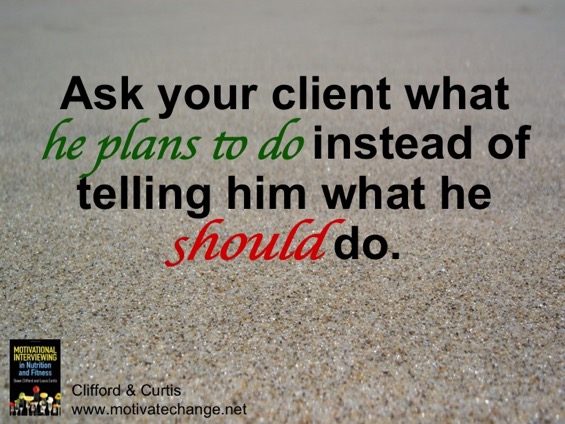 Offering a Concern
I’m not really a morning person, and I don’t really like running, but I’m thinking about getting up early each morning and going for a run.
Sometimes clients have unrealistic ideas.
Don’t shoot down their ideas.
Guide clients to come to that conclusion on their own.
If they aren’t able to see the flaws in their plan, ask permission to offer a concern.
Offering a Concern
Client: I’d like to aim for going to the gym seven days a week.
Practitioner: Ok, so everyday. What concerns do you have, if any, about this ambitious goal?
Client: I’m just getting over a really bad cold, so I could see how being sick might make it a little challenging.
Practitioner: Yes, good point. Any other concerns?
Client: No, I should be able to do it as long as I’m feeling well.
Offering a Concern
Practitioner: You seem motivated and I don’t want to squash those feelings. I have some concerns and I’m wondering if I could share those with you.
Client: Sure.
Practitioner: Many of my clients have found that when they set a lofty goal, they are usually successful at first and then their motivation wanes as time passes, which can really influence self-confidence. And sometimes life happens – a flat tire, a snowstorm, or a stressful week – and  it often helps to build in some flexibility so that you’re still able to reach your goals. What do you think about what I just said? Can you think of a physical activity goal that feels more sustainable in the long run?
Client-Centered Goal Setting
Some clients like to leave with a specific goal.
Examples:
Sign up for a yoga class.
Add a cooked vegetable to dinner three nights a week.
Start packing an afternoon snack to have on hand at work four days a week.
Provide a toddler with water instead of juice or soda between meals.
Look for new recipes that take less than 20 minutes to make.
Try at least one new recipe in a week.
In Class Activity
Write a list of 10 specific behavior change goals that you believe would be doable for most clients on the topic of increasing fruits and vegetables. The first one is done for you.
Make fruit smoothies for breakfast two days a week.______________
__________________________________________________________
__________________________________________________________
__________________________________________________________
__________________________________________________________
__________________________________________________________
__________________________________________________________
__________________________________________________________
__________________________________________________________
__________________________________________________________
Client-Centered Goal Setting
You have great ideas, but your client’s ideas always come first.
Questions to ask to invite your client to set goals:
Out of all the things we talked about, is there one specific change you’d like to focus on this week?
What ideas do you have for a specific change that feels doable right now?
How many times a week would you like to attempt that change, as you get started?
Client-Centered Goal Setting
Allow the client to lead all parts of the goal setting process.
The client decides the:
What (what change to try out)
When (how often the change will take place)
Where (location where change will take place)
How (how to get started)
Setting Up an Experiment
An experiment is a temporary behavior change goal.
Allow the client to test the waters of change.
Client “collects data” while attempting the change to determine if it’s a change work keeping.
Encourage curiosity and discovery of what works through trial and error.
Invite your client to determine the experiment.
Provide space for your client to think through all the pieces of the experiment.
Setting Up an Experiment
Invite your client to notice whether this is a change worth keeping (data collection of an experiment).
What would you like to pay attention to as you attempt this change?
What would you like to monitor or track as you attempt this change?
How will you decide if this is a change worth keeping?
In Class Activity
Your client, Kim, would like to start bringing breakfast with her to eat after her 8am class Monday, Wednesday and Friday. Write a short script between you and Kim that includes the following components:
An Elicit-Provide-Elicit (E-P-E) with a list of 3-5 packable breakfast ideas in the ‘P’
At least one ask permission question
Invite the client to set a specific goal to test out the change.
Ask the client how she will decide if this is a change worth keeping.
Start with the key question: Kim, what ideas do you have for quick and easy packable breakfast foods that you could take along?
Assessing Confidence and Perceived Barriers to Change
G.A.B. with the client before the client leaves the session.
Goals: Revisit the experiment or goal the client would like to test out.
Assess confidence: Use a scaling question to assess the client’s confidence in following through.
Barriers: Invite the client to consider any potential barriers that may get in the way.
Assessing Confidence and Perceived Barriers to Change
In Class Activity
Continue the script from the previous activity (Kim’s grab-and-go breakfast ideas). 
Add on elements of the G.A.B. to increase the client’s confidence in making the change and troubleshoot any specific barriers as you conclude the session.
Take Home Messages
Before giving your client information…
Take the time to build rapport/engagement.
Evoke change talk and provide information once your client expresses readiness to make a change. 
Check to see what ideas the client has before providing your own ideas.
Ask the client’s permission before providing ideas.
Invite the client to think through all pieces of a specific change goal and discuss potential barriers.